Vodný ekosystém
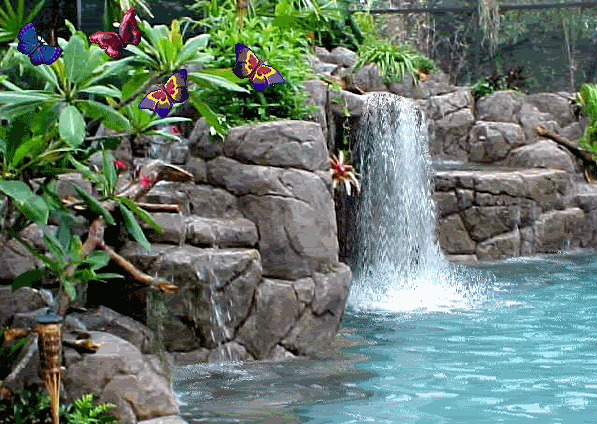 Vodný ekosystém
= životné prostredie pre množstvo organizmov
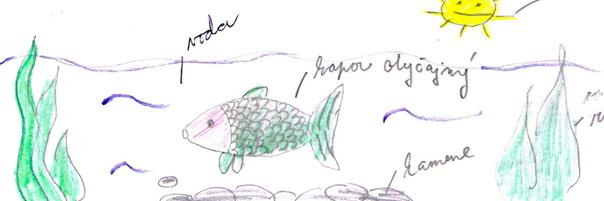 Vzájomné vzťahy živých a neživých prírodnín:
organizmy závisia od  neživých prírodnín
rastliny poskytujú živočíchom:
kyslík
potravu (pre bylinožravé živočíchy)
úkryt
živočíchy sú potravou pre 
iné mäsožravé a všežravé živočíchy
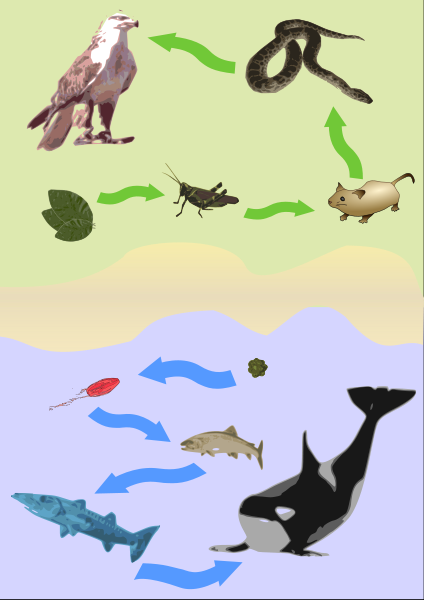 Potravový reťazec vodných organizmov
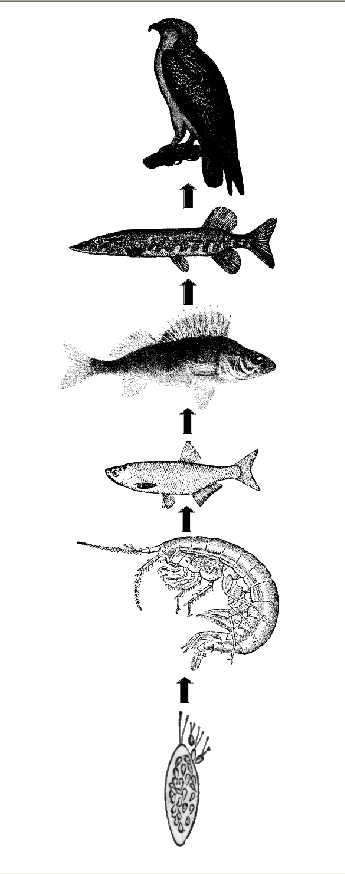 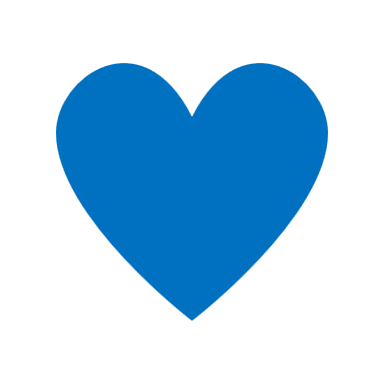 Koniec  Držte sa
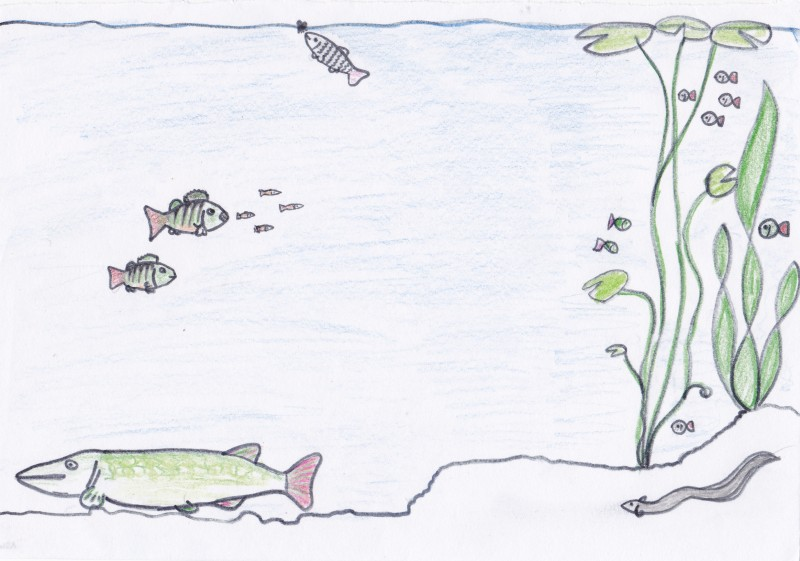